МУНИЦИПАЛЬНОЕ  УЧРЕЖДЕНИЕ«ПСИХОЛОГО-СОЦИАЛЬНЫЙ  ЦЕНТР «НАДЕЖДА»«ДЕМЕНЦИЯ  У  ДЕТЕЙ:ПРИЧИНЫ, СИМПТОМЫ, МЕТОДЫ  ЛЕЧЕНИЯ»
Разработал: учитель-логопед
Л.В.Овчинникова
ОРГАНИЧЕСКАЯ  ДЕМЕНЦИЯ -
приобретенное слабоумие,
нарушение здоровой работы головного мозга из-за физических изменений – повреждение нервных клеток, нарушение связи и коммуникации между ними
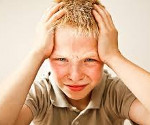 НАРУШЕНИЕ ОБМЕНА ВЕЩЕСТВ
НАСЛЕДСТВЕННОСТЬ
ДОРОДОВЫЕ И
РОДОВЫЕ 
НАРУШЕНИЯ
ПРИЧИНЫ
ОРГАНИЧЕСКОЙ
ДЕМЕНЦИИ
НЕЙРО-ДЕГЕНЕРАТИВНЫЕ  
ЗАБОЛЕВАНИЯ
ТРАВМЫ ГОЛОВЫ
ВОСПАЛЕНИЕ МОЗГА
ОНКОЛОГИЧЕСКИЕ
ЗАБОЛЕВАНИЯ
ПРОЯВЛЕНИЕ  ОРГАНИЧЕСКОЙ  ДЕМЕНЦИИ  У  ДЕТЕЙ
Нарушения мышления, памяти и обучения
Трудности с концентрацией
Снижение коммуникативных навыков
Ухудшение моторных навыков
Изменения в эмоционально-поведенческой сфере
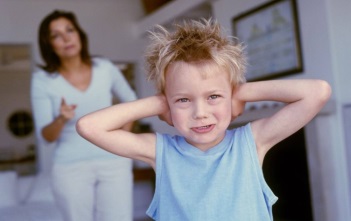 МЕТОДЫ  ДИАГНОСТИКИ  ДЕМЕНЦИИ  У  ДЕТЕЙ
Сбор анамнеза
Нейропсихологическое тестирование
Неврологический осмотр
Обследование головного мозга
Лабораторные обследования
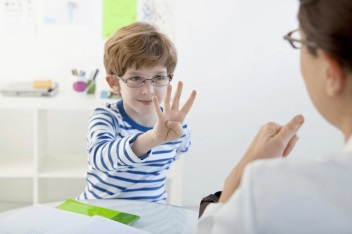 МЕТОДЫ  ЛЕЧЕНИЯ  ДЕМЕНЦИИ  У  ДЕТЕЙ
Медикаментозная терапия
Реабилитация
Психотерапия
Предсказуемая среда
Помощь в организации
Упрощение задач
Психологическая и социальная 
поддержка
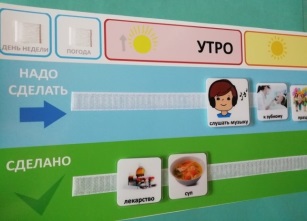 ПРОГНОЗ  И  ПРОФИЛАКТИКА
При постоянном врачебном контроле прогноз деменции в большинстве случаев благоприятный: наблюдается медленный прогресс, в отдельных случаях достигается стойкая ремиссия.

Поддерживающие меры:

Внимательное отношение к самочувствию ребенка
Своевременное лечение инфекционных и других болезней
Создание условий для минимизации риска травм
Создание благоприятной, доброжелательной семейной обстановки, активного совместного времяпрепровождения
ВСЕМ    ЗДОРОВЬЯ !